PARABOLE
IL PADRE MISERICORDIOSO
IL BUON SAMARITANO
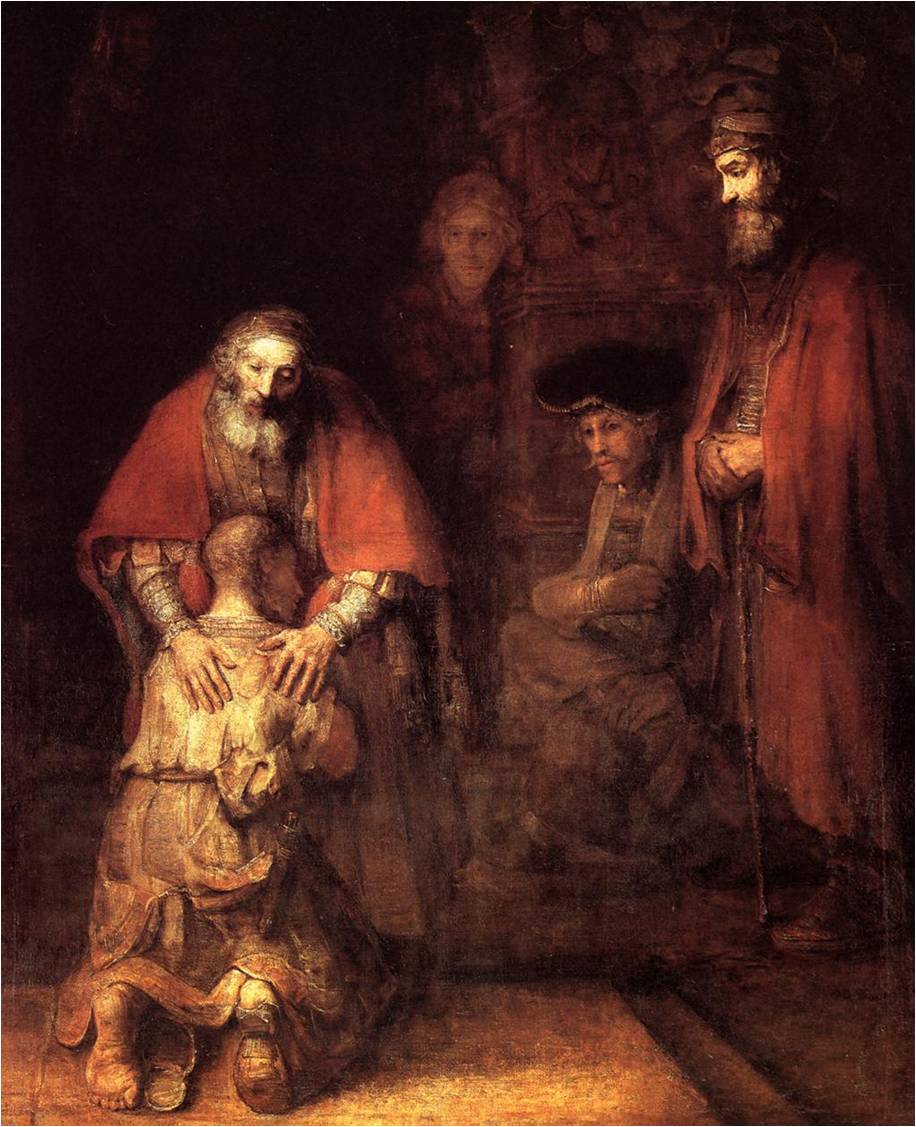 AUTORE: REMBRANDT
PARABOLA: IL PADRE MISERICORDIOSO
Quando era ancora lontano, suo padre lo vide, ebbe compassione, gli corse incontro, gli si gettò al collo e lo baciò.
			LA NOSTRA OPINIONE
Il pittore dipinge una mano maschile e una femminile che rappresentano l’Amore da parte materna e paterna.
AUTORE: BASSANO
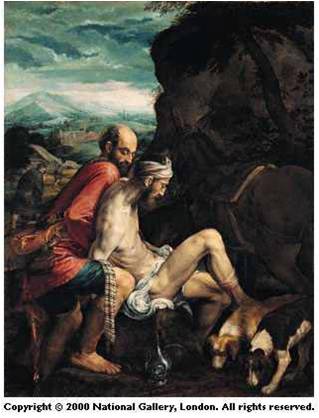 Parabola
Invece un Samaritano, che era in viaggio, passandogli accanto, vide e ne ebbe compassione.

			LA NOSTRA OPINIONESecondo noi il pittore rappresenta l’aiuto da parte del nemico con molta delicatezza verso l’uomo ferito.
Insegna ad aiutare il prossimo.